5
10 ÷ 2 =
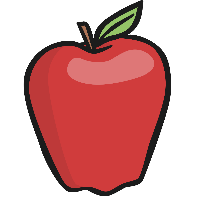 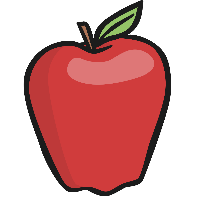 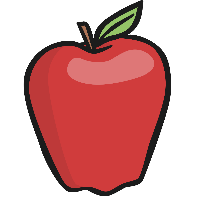 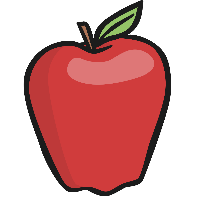 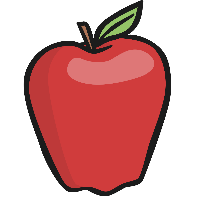 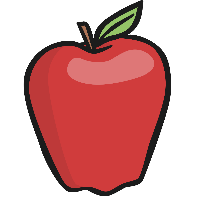 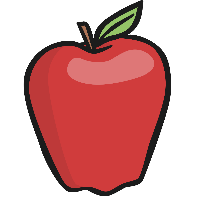 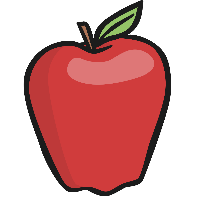 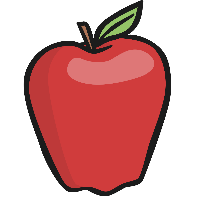 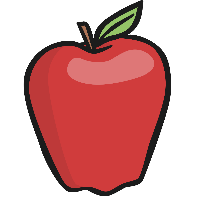